Великая 
Отечественная война 
в судьбе моей семьи
Автор: 
Лукоянов Степан Дмитриевич,
12 лет
МБОУ ХМР СОШ п. Горноправдинск
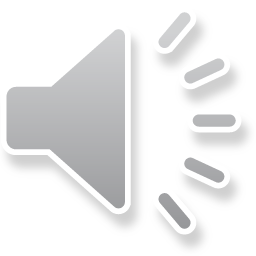 Бывают события, которые по прошествии десятилетий стираются из памяти людей, становятся достоянием архивов. Но есть события, значения которых не только не уменьшаются со временем, напротив, с каждым новым десятилетием приобретают особую значимость, становятся бессмертными. К таким событиям относится Великая Отечественная война. В этой войне участвовали многие мои близкие родственники, но свой рассказ я хочу посвятить своему прадедушке, который выстоял, победил и продолжал жить по чести и совести.
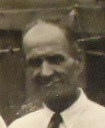 Лукоянов 
Василий Иванович
25 апреля 1910 – 
24 января 1975 годы
Мой прадед Василий Иванович Лукоянов  родился  в крестьянской семье в деревне Романово Уржумского района Кировской области. После смерти отца он остался в числе восьми детей, познав рано нужду. Окончив начальную школу и 2 класса профтехшколы в Уржуме, он возвращается в деревню, став единственным  старшим помощником в хозяйстве матери. Будучи  деревенским парнем, он вступает  в комсомол в свою сельскую комсомольскую ячейку. Проявив незаурядные  организаторские способности в 20 лет становится  председателем  первого колхоза в своей деревне.
Позднее, комсомол его направляет на политпросветработу.  Работая в крестьянской массе, учась сам он становится  агитатором-большевиком. Как воспитанника комсомола, его выдвигают на разные работы вплоть до вожака - секретаря комсомола. В селе Шурме зарекомендовав себя  как активиста, прадедушка в 1939 году был принят в коммунистическую партию, которая поручит ему разные  административно-партийные должности: зам. директора по политчасти школы механизации, должность политрука Буйской МТС, директора заготскойконторы.
41-й… Он был жестоким…Чтобы вражеский смять размах,Шли мальчишки, зажав винтовкиВ неумелых ещё руках…
Мой прадедушка призвался на фронт с первых дней. Ему был на тот момент 31 год.
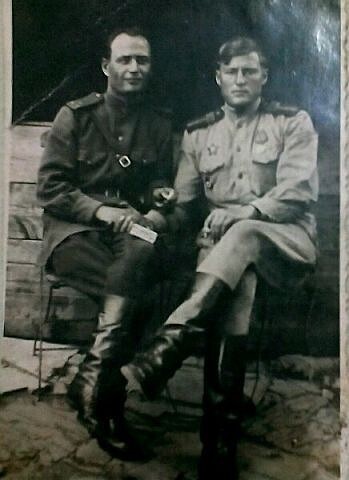 Дороги Великой Отечественной войны мой прадед Василий Иванович прошёл с начала её первых дней и до её конца. Начал воевать  на Центральном фронте в должности адъютанта отдельного лыжного батальона. Первое боевое крещение выпало ему получить защищая город Клин и Старую Руссу, сдерживая натиск гитлеровских полчищ по окружению Москвы, где был тяжело ранен.
После выздоровления воевал в составе 1-го Украинского фронта в должности командира снайперской роты. Закончил войну в 3-ем Украинском, в должности помощника офицера связи по тылу.
Лукоянов Василий 
со своим фронтовым 
другом 
(сидит слева)
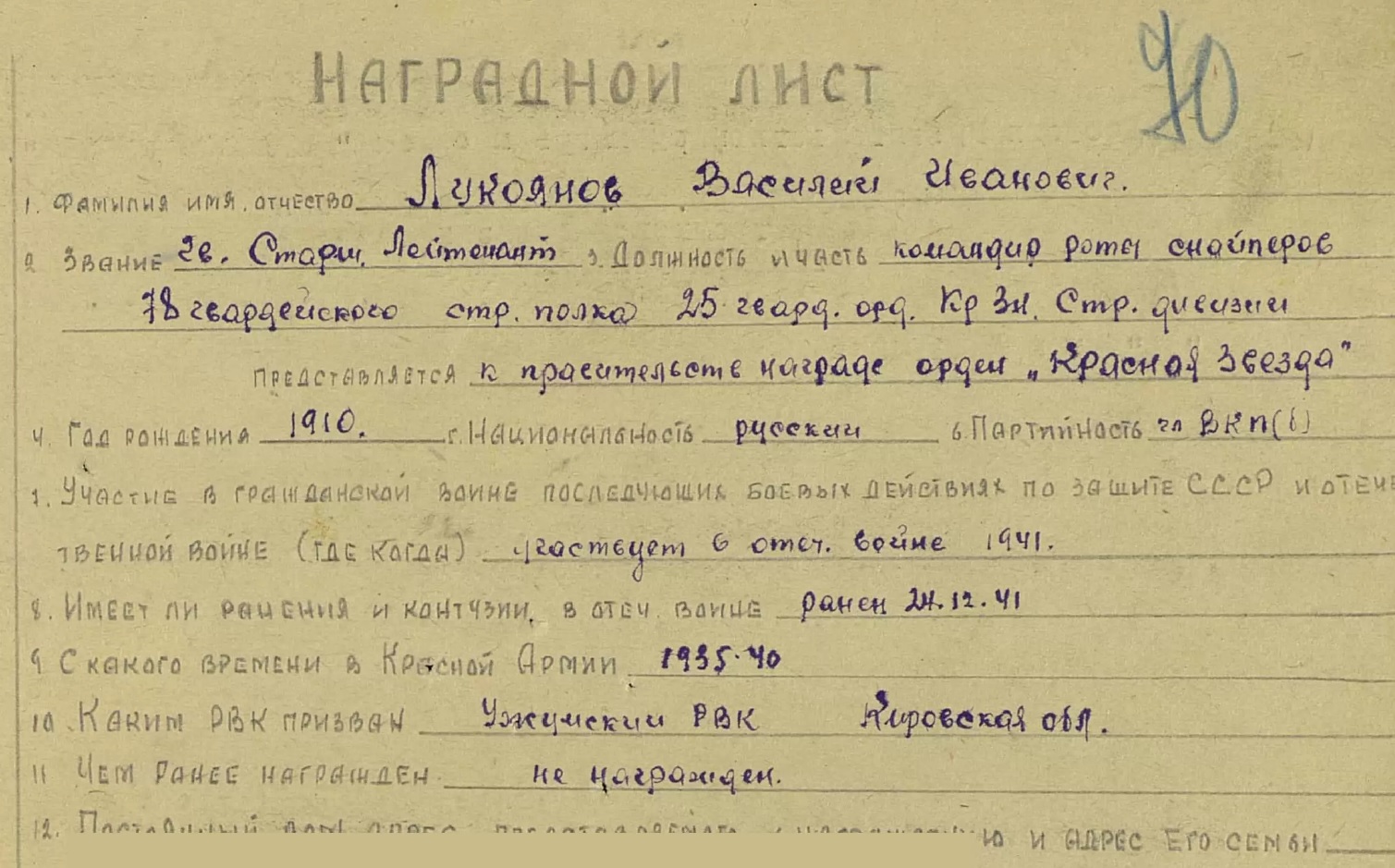 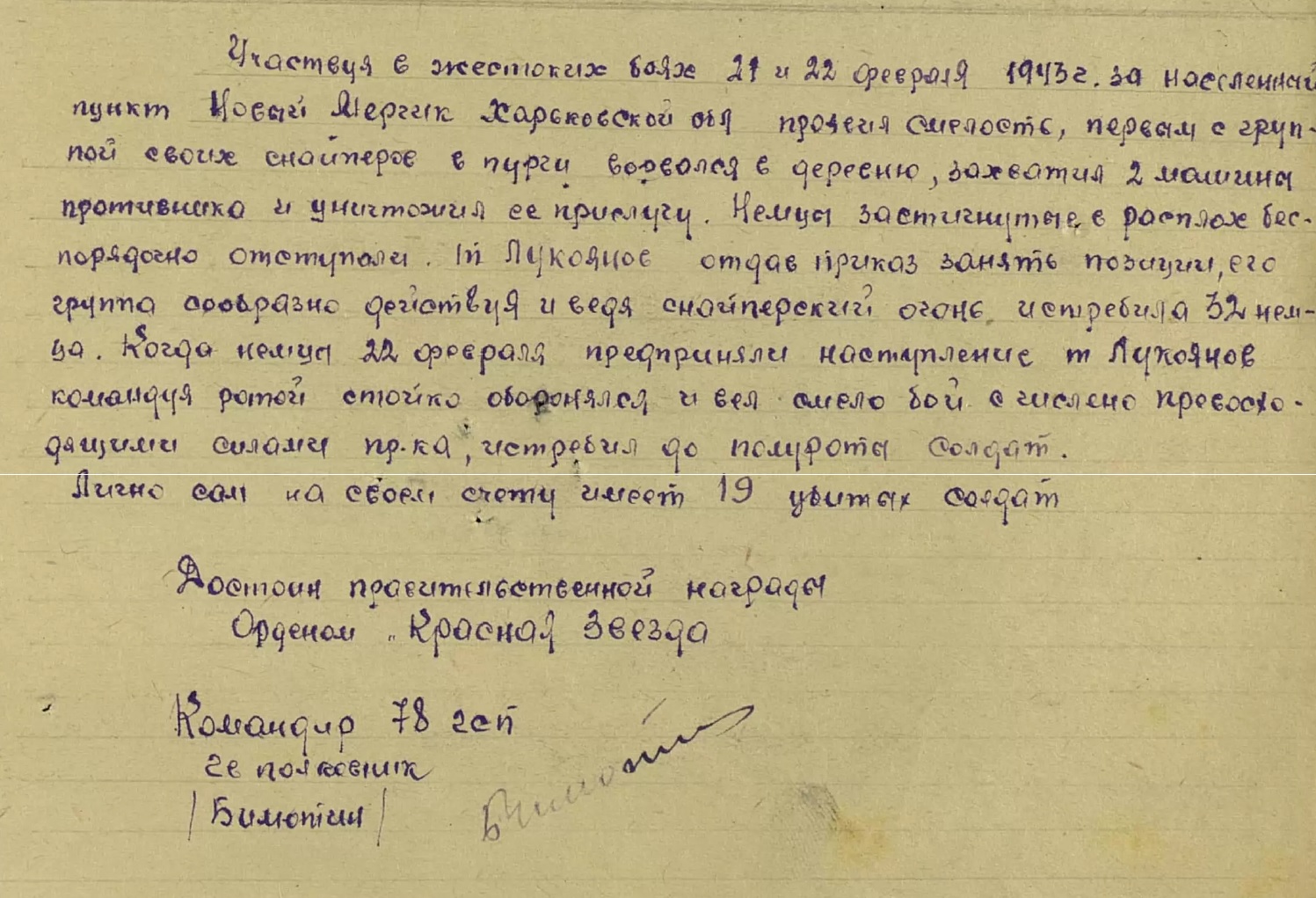 По дорогам войны прошел территорию других государств: Болгарию, Румынию, Чехословакию, Венгрию, Югославию. Был ранен дважды, лежал на излечении   в госпиталях.
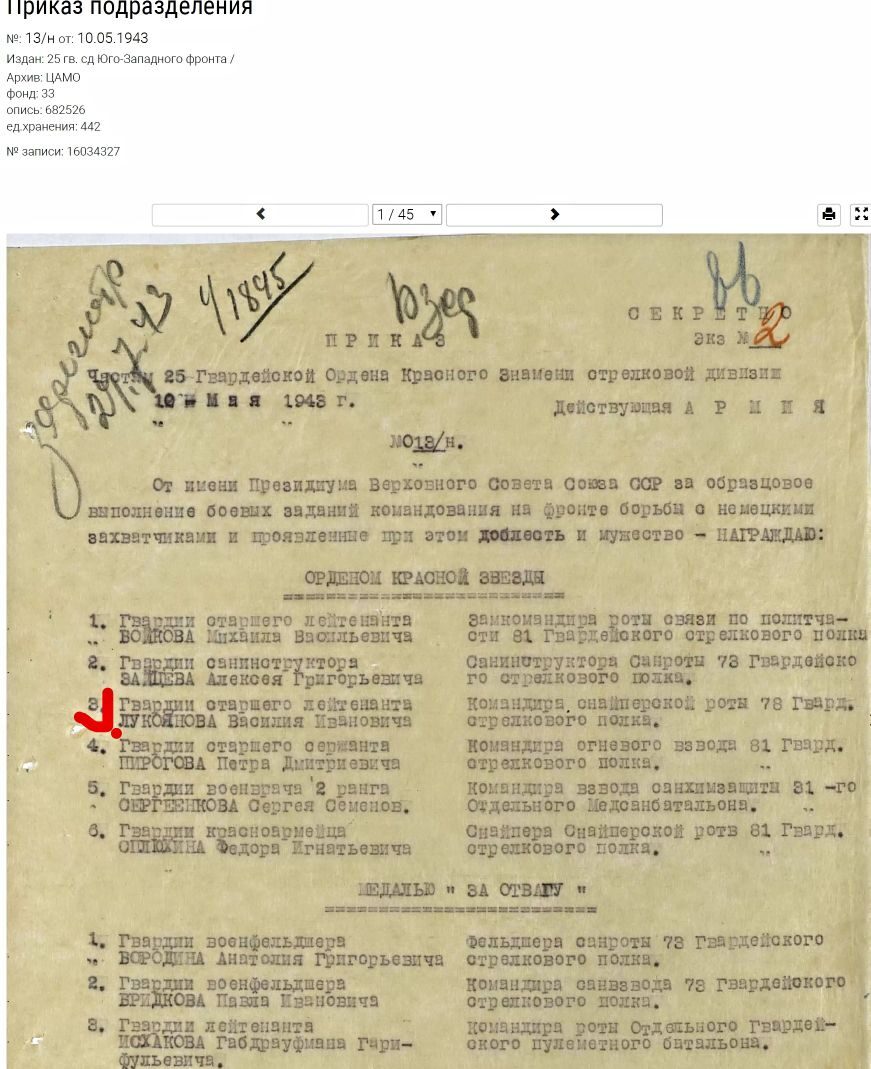 Награды  моего прадеда - Василия Лукоянова: Орден «Красной звезды», Медаль "За освобождение Белграда", медаль «За победу над Германией в Великой Отечественной войне 1941-1945 гг.», Юбилейная Медаль «Двадцать лет победы в Великой Отечественной войне 1941-1945 гг.» и др.
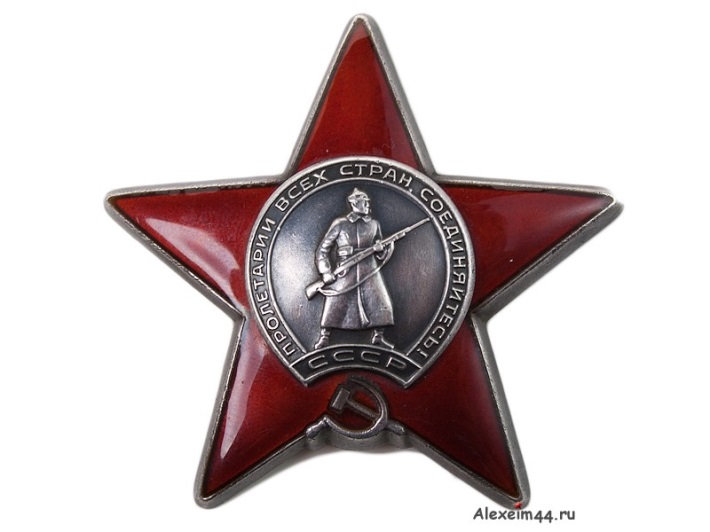 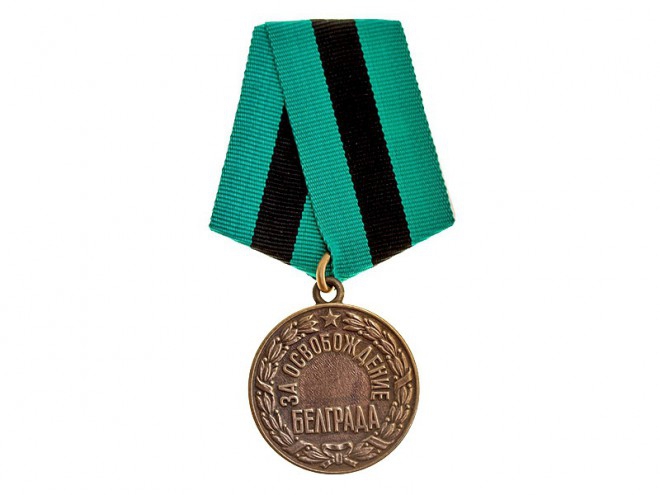 Медаль 
"За освобождение Белграда"
Орден «Красной звезды»
«За победу над Германией 
в Великой Отечественной войне 1941-1945»
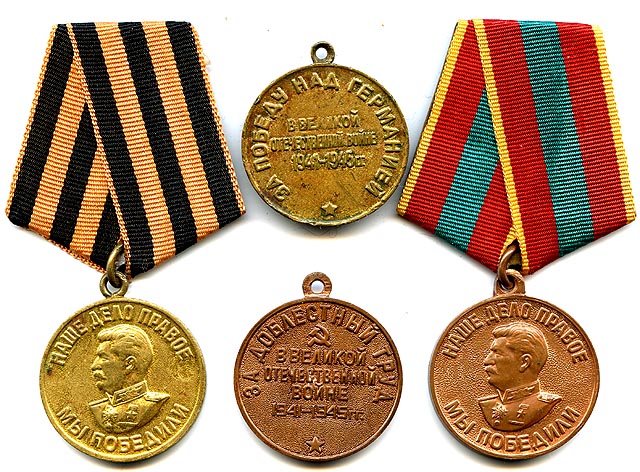 Юбилейная Медаль «Двадцать лет победы в Великой Отечественной войне 1941-1945 гг.»
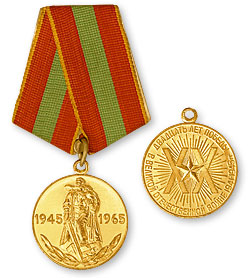 Ты пережил эту войну. Из рассказов своего деда – твоего сына, я понял, что ты тот самый «настоящий» человек, на котором держится наша могучая страна Россия. Не переживай в наше время тоже есть «настоящие» герои. Я как и ты хочу быть честным, смелым, сильным и достойным правнуком своего деда – Лукоянова Василия Ивановича. И думаю, я тебя не подведу! 
Каждый год 9 мая мы всей семьёй ходим на парад, посвященный Дню Победы, чтобы почтить память погибших, возложить цветы к обелиску Славы и отдать дань уважения живым.
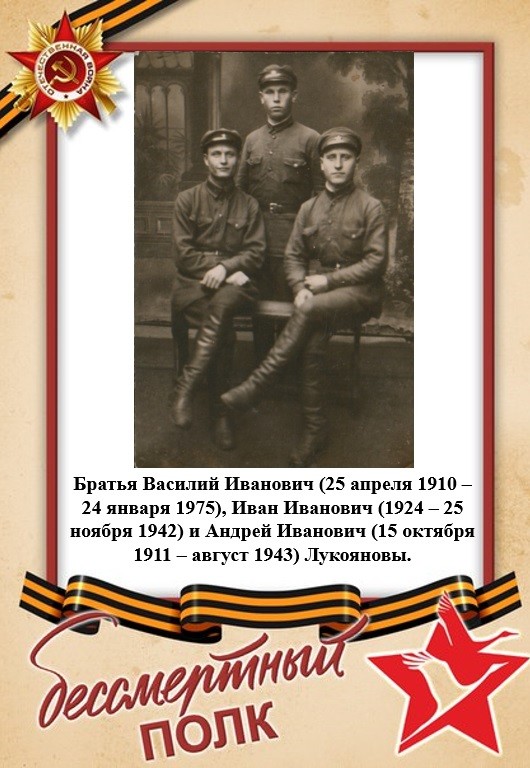 Не обожженные сороковыми,
Сердцами вросшие в тишину,
Конечно, мы смотрим глазами иными
На эту больную войну.
Мы знаем по сбивчивым, трудным рассказам
О горьком, победном пути,
Поэтому должен хотя бы наш разум
Дорогой страдания пройти.
И мы разобраться обязаны сами
В той боли, что мир перенес.
Конечно, мы смотрим иными глазами, НО
…такими же, полными слез.
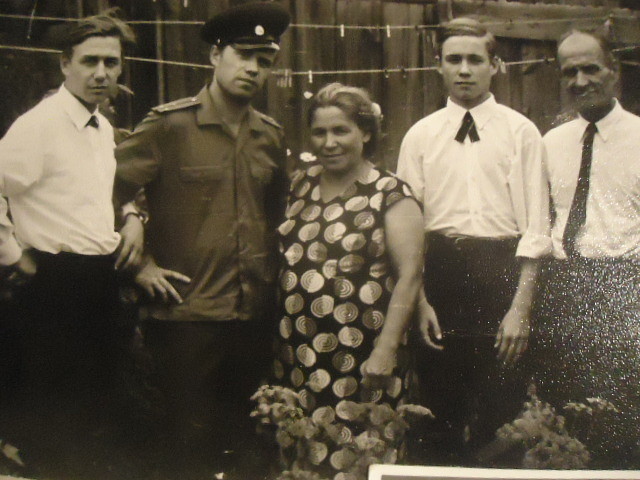 Лукоянов Василий Иванович и три его сына
Список использованных материалов:
Рассказы о своём отце - Лукоянова Вячеслава Васильевича.
https://www.moypolk.ru/soldiers/lukoyanov-vasiliy-ivanovich
https://obd-memorial.ru/html/info.htm?id=52287821
Песня Юлии Началовой «Ты же выжил солдат…», сл. М. Агашиной, муз. В. Мигули.